Webinar – Normativa, Debida diligencia y sanciones aplicables
de Operaciones Sospe
SECTORES: ABOGADOS Y PROVEEDORES DE SERVICIOS

Setiembre/2021
Dres. Francisco Muñoz y Richard López
Cr.
Lic. Andrés Niemann
Observatorio de Análisis Estratégico  - SENACLAFT
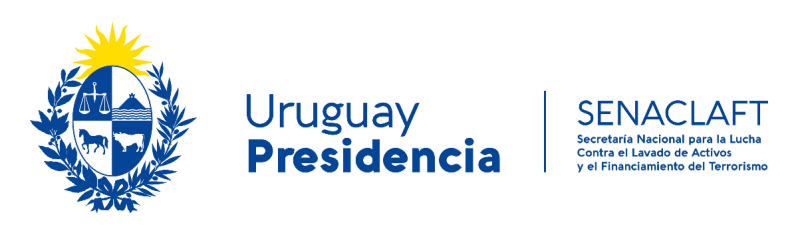 Webinar – Normativa, Debida diligencia y sanciones aplicables
Temas a tratar:
1. Marco Normativo a aplicarse.
2. Actividades reguladas.
3. Cumplimiento de obligaciones generales.
4. Realización de una evaluación de riesgos por parte de los SO.
5. DD a realizar por parte de los SO.
6. Procedimiento administrativo sancionatorio. 
7. Sanciones ante incumplimientos constatados.
Expositores
Cr.
Lic. Andrés Niemann
Observatorio de Análisis Estratégico  - SENACLAFT
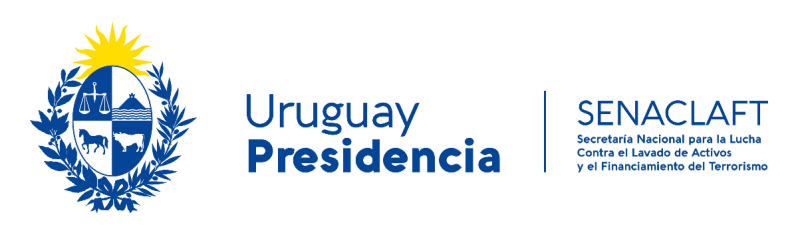 Webinar – Normativa, Debida diligencia y sanciones aplicables
Marco Normativo
Ley Integral contra el Lavado de Activos Nº 19.574, de 20 de Diciembre de 2017.
Ley contra el Financiamiento del Terrorismo Nº 19.749, de 15 de mayo de 2019.
Ley Nº 19.889, de 9 de julio de 2020, artículo 225, de 9 de julio de 2020.
Decreto Nº 379/018, de 12 de noviembre de 2018, con especial énfasis en los Capítulos V (Abogados), IX (Proveedores de Servicios).
Decreto Nº 136/019, de 16 de mayo de 2019.
Expositores
Cr.
Lic. Andrés Niemann
Observatorio de Análisis Estratégico  - SENACLAFT
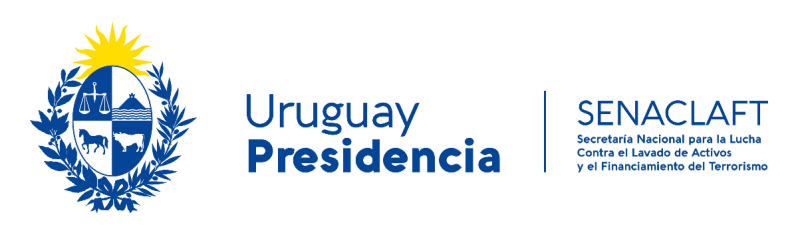 Webinar – Normativa, Debida diligencia y sanciones aplicables
2. Actividades reguladas
Abogados. Los proveedores de servicios societarios, fideicomisos y en general cualquier PF o PJ, serán sujetos obligados cuando participen a nombre y por cuenta de sus clientes en la realización de las siguientes operaciones y en ningún caso por cualuqier tipo de asesoramiento (artículo 39 del Decreto Nº 379/018):
A) Promesas, cesiones de promesas o compraventas de bienes inmuebles.
B) Administración del dinero, valores u otros activos del cliente, excluyéndose los fondos recibidos para el pago de obligaciones tributarias o gastos similares.
C) Administración de cuentas bancarias, de ahorro o valores, excluyéndose los fondos recibidos para el pago de obligaciones tributarias o gastos similares.
D) Organización de aportes para la creación, operación o administración de sociedades.
Expositores
Cr.
Lic. Andrés Niemann
Observatorio de Análisis Estratégico  - SENACLAFT
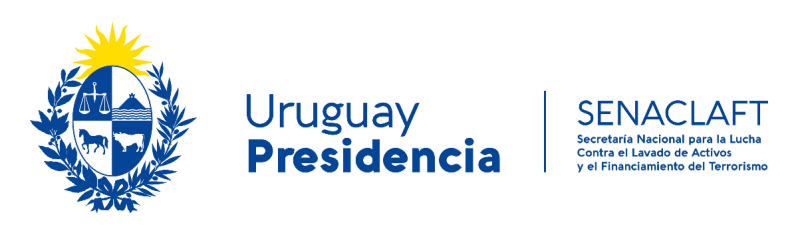 Webinar – Normativa, Debida diligencia y sanciones aplicables
E) Creación, operación o administración de personas jurídicas, fideicomisos, fondos de inversión u otros patrimonios de afectación.
F) Promesas, cesiones de promesas o compraventa de establecimientos comerciales.
G) Actuación por cuenta y orden de clientes en cualquier operación financiera o inmobiliaria.
H) Las actividades descriptas en el artículo 77 del presente decreto.

Serán SO cuando el profesional actúa en forma independiente, no sujeto a exclusividad ni a relación de dependencia laboral y a los socios o propietarios de una firma de servicios profesionales, pero no comprenderán a aquellas PF que brinden los servicios enumerados precedentemente bajo una relación de dependencia laboral o bien fuera de la misma pero prestando sus servicios a una firma de servicios profesionales.
Expositores
Cr.
Lic. Andrés Niemann
Observatorio de Análisis Estratégico  - SENACLAFT
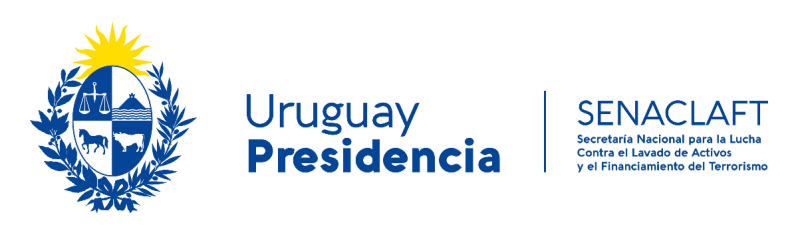 Webinar – Normativa, Debida diligencia y sanciones aplicables
Proveedores de Servicios
Casos en que procede. Los proveedores de servicios societarios, fideicomisos y en general cualquier PF o PJ, cuando en forma habitual realicen transacciones para sus clientes sobre las siguientes actividades (artículo 77 del Decreto Nº 379/018).
A) Constitución de sociedades u otras personas jurídicas.
B) Integración de directorio o ejercicio de funciones de dirección de una sociedad o ser socio ejecutivo de una asociación o funciones similares en relación con otras PJ o disponer que otra persona ejerza dichas funciones.
Expositores
Cr.
Lic. Andrés Niemann
Observatorio de Análisis Estratégico  - SENACLAFT
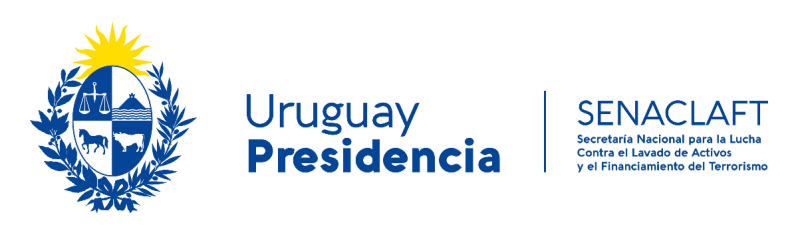 Webinar – Normativa, Debida diligencia y sanciones aplicables
Cuando el SO pierda el contacto con los accionistas o socios de la sociedad, asociación o entidad que representa y siempre que se abstenga de realizar cualquier acto en nombre de las mencionadas entidades, salvo aquellos cuyo incumplimiento apareje responsabilidad personal, deberá comunicar tales extremos a la Senaclaft, en la forma que esta determine (correo electrónico a sociedadesart77b@presidencia.gub.uy).
Hecha esta comunicación, cesará la responsabilidad del SO en relación a la entidad que representa, sin perjuicio de la eventual responsabilidad que pudiera recaer por el incumplimiento detectado antes de producirse la situación de pérdida de contacto antes mencionada.
Expositores
Cr.
Lic. Andrés Niemann
Observatorio de Análisis Estratégico  - SENACLAFT
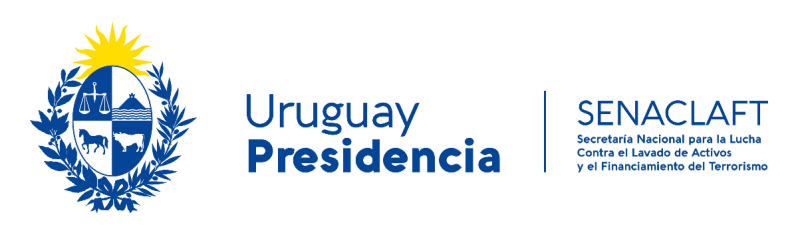 Webinar – Normativa, Debida diligencia y sanciones aplicables
C) Facilitar un domicilio social o sede de una sociedad, asociación o cualquier otro instrumento o PJ con excepción de que sea para un domicilio a efectos administrativos, tributarios, procesales y electrónicos en expedientes judiciales o similares.
D) Ejercer funciones de fiduciario en un fideicomiso o instrumento jurídico similar o disponer que otra persona ejerza dichas funciones.
E) Ejercer funciones de accionista nominal por cuenta de otra persona, exceptuando las sociedades que coticen en un mercado regulado y sujetas a requisitos de información conforme a derecho o disponer que otra persona ejerza dichas funciones, excepto la función de apoderado para una o más asambleas de accionistas.
Expositores
Cr.
Lic. Andrés Niemann
Observatorio de Análisis Estratégico  - SENACLAFT
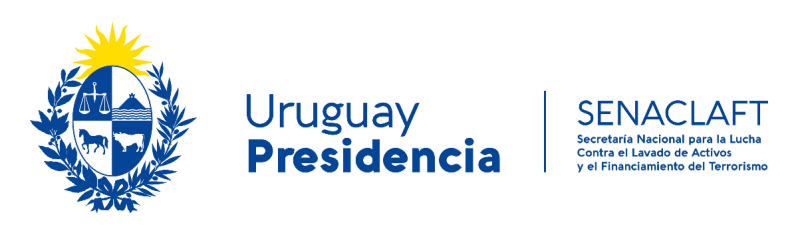 Webinar – Normativa, Debida diligencia y sanciones aplicables
F) Venta de PJ, fideicomisos u otros institutos jurídicos.

Se entiende por habitualidad la reiteración de al menos tres veces en el período de un año calendario, la realización de las actividades mencionadas.
Las obligaciones preceptuadas, deben entenderse a quien actúa en forma independiente, no sujeto a exclusividad de sus servicios profesionales, y a los socios o propietarios de una firma de servicios profesionales, no comprendiendo a aquellas personas físicas que brinden sus servicios bajo una relación de dependencia laboral. O fuera de la misma prestando sus servicios a una firma de servicios profesionales, sin perjuicio de la responsabilidad imputable a los dependientes o prestadores de servicios tercerizados que no cumplan las normas de PLAFT.
Expositores
Cr.
Lic. Andrés Niemann
Observatorio de Análisis Estratégico  - SENACLAFT
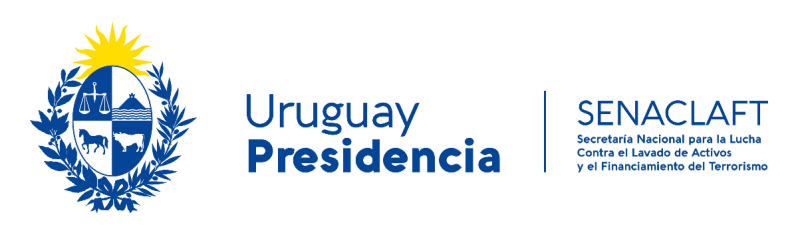 Webinar – Normativa, Debida diligencia y sanciones aplicables
3. Cumplimiento de obligaciones generales
Inscribirse en el RSO que lleva la Senaclaft (art. 92 del Dec. Nº 379/018.
Implementar políticas y procedimientos de DD para sus clientes, que les permitan obtener una adecuada identificación y conocimiento de los mismos (art. 14 de la Ley Nº 19.574).
Designar al Oficial de Cumplimiento (artículo 16 del Decreto Nº 379/018).
Capacitar al personal en PLAFTPADM (artículo 18 del Decreto Nº 379/018).
Conservación de los registros y la documentación respaldante de todas las operaciones realizadas con sus clientes o para sus clientes por un plazo mínimo de 5 años después de terminada la relación comercial o de concretada la operación ocasional (artículos 21 de la Ley N.º 19.574 y 15 del Decreto Nº 379/018).
Expositores
Cr.
Lic. Andrés Niemann
Observatorio de Análisis Estratégico  - SENACLAFT
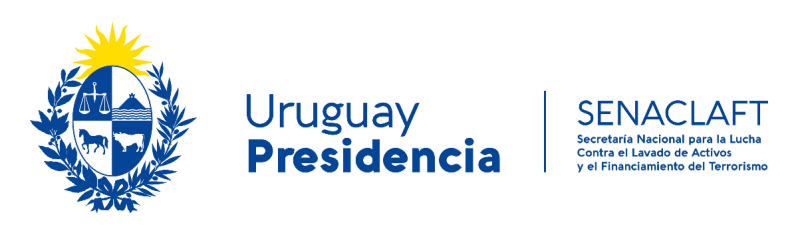 Webinar – Normativa, Debida diligencia y sanciones aplicables
4. Realización de una evaluación de riesgos por parte del SO.
Los SO deberán realizar una evaluación de riesgo de LAFTPADM, tomando medidas apropiadas para identificar y evaluar los mismos y teniendo en cuenta el riesgo cliente, geográfico y operacional (artículo 4º, 5º, 10º, 42 -Abogados-, 79 -Proveedores de Servicios- del Decreto Nº 379/018). 
Matriz de riesgo.
Expositores
Cr.
Lic. Andrés Niemann
Observatorio de Análisis Estratégico  - SENACLAFT
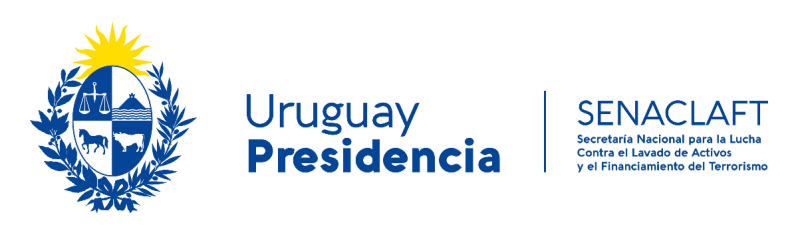 Webinar – Normativa, Debida diligencia y sanciones aplicables
Presunción simple de DDS prevista por el inciso 2º art. 17 de la Ley Nº 19574, en virtud del agregado del art. 225 de la Ley Nº 19.889. 
Si la operación o actividad se realice utilizando medios de pago electrónicos, tales como transferencias bancarias u otros instrumentos de pago mencionados en la norma, no exime a los SO no financieros, de la aplicación de los procedimientos de DD, pero considerando el menor riesgo de LAFT que esos casos suponen, y tratándose de clientes que provengan de países que cumplen con los estándares  internacionales en materia de PLAFT, se podrá realizar una DDS, salvo las excepciones que la norma menciona, en las cuales se deberán aplicar las medidas de DDI.
Expositores
Cr.
Lic. Andrés Niemann
Observatorio de Análisis Estratégico  - SENACLAFT
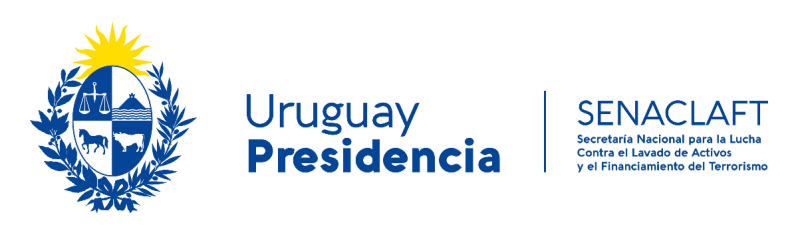 Webinar – Normativa, Debida diligencia y sanciones aplicables
Importancia del artículo 13 del Decreto Nº 379/018, en virtud de que prevee situaciones, por las cuales los sujetos obligados deberán realizar una debida diligencia intensificada.
A) Relaciones comerciales y operaciones con clientes no residentes que provengan de países que no son miembros del GAFI o de alguno de los grupos regionales de similar naturaleza.
B) Relaciones comerciales y operaciones con clientes no residentes que provengan de países sujetos a sanciones o contramedidas financieras emitidas por organismos como el Consejo de Seguridad de Naciones Unidas.
C) Relaciones comerciales y operaciones con PF o PJ residentes, domiciliadas, constituidas o ubicadas en países, jurisdicciones o regímenes especiales BONT, de acuerdo con la lista que emite la DGI.
Expositores
Cr.
Lic. Andrés Niemann
Observatorio de Análisis Estratégico  - SENACLAFT
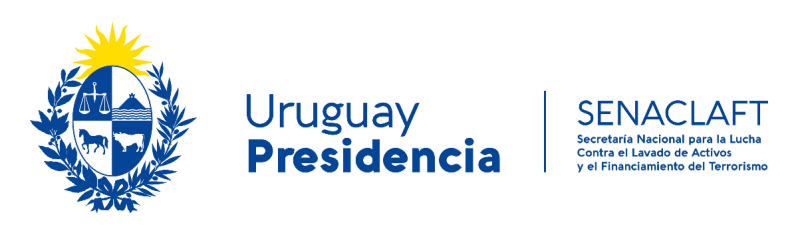 Webinar – Normativa, Debida diligencia y sanciones aplicables
D) Operaciones que no impliquen la presencia física de las partes o de quienes los representan.
E) Utilización de tecnologías nuevas o en desarrollo que favorezcan el anonimato de las transacciones.
F) PEP, su cónyuge, concubino y sus parientes por consanguineidad o afinidad hasta el segundo grado, así como los asociados cercanos a ellas cuando estos sean de público conocimiento y quienes realicen operaciones en su nombre.
G) Negocios en que se utilizan cuantías elevadas de efectivo.
H) PJ con acciones al portador, en el caso que existan dificultades para identificar el beneficiario final a través de información incluida en un Registro Oficial.
Expositores
Cr.
Lic. Andrés Niemann
Observatorio de Análisis Estratégico  - SENACLAFT
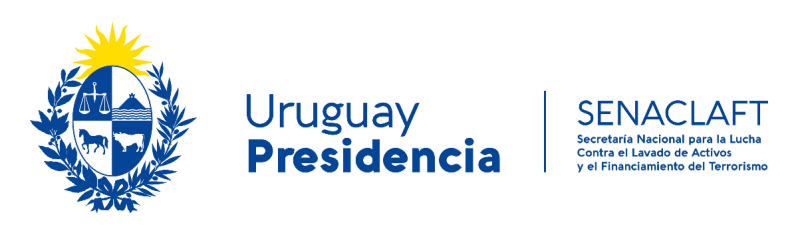 Webinar – Normativa, Debida diligencia y sanciones aplicables
I) Los fideicomisos cuya estructura aparente ser inusual o excesivamente compleja, para determinar su estructura de control y sus BF.
J) Relaciones comerciales que se realizan en circunstancias inusuales conforme a los usos y costumbres de la respectiva actividad.
K) Otras situaciones que conforme al análisis de riesgo elaborado por el SO, resulten ser de mayor riesgo y por tanto requieran la aplicación de medidas de DDI.
Expositores
Cr.
Lic. Andrés Niemann
Observatorio de Análisis Estratégico  - SENACLAFT
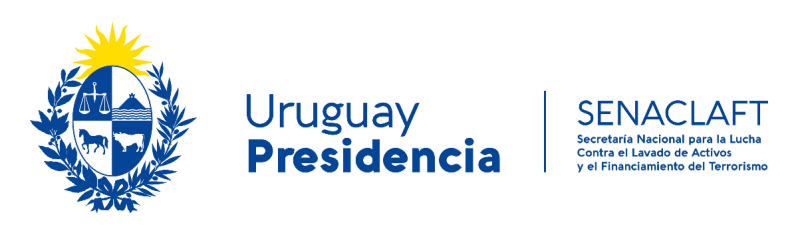 Webinar – Normativa, Debida diligencia y sanciones aplicables
5. DD a realizar por parte de los SO
Abogados y Prestadores de Servicios
DDS (artículos 45 y 81 del Decreto Nº 379/018).
PF
Datos identificatorios: Nombre y apellido completo, fecha y lugar de nacimiento, documento de identidad y domicilio.
Determinar si el cliente actúa a nombre propio o de un tercero, y en este último caso, verificar la representación e identificar y verificar la identidad de ese tercero.
Identificar al BF de la operación y tomar medidas razonables para verificar su identidad (artículo 11 literal C del Decreto Nº 379/018), tales como la obtención de una declaración por escrito del BF.
Expositores
Cr.
Lic. Andrés Niemann
Observatorio de Análisis Estratégico  - SENACLAFT
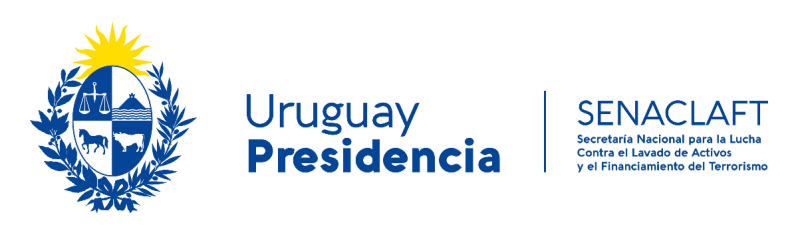 Webinar – Normativa, Debida diligencia y sanciones aplicables
Verificar las listas confeccionadas en función de las 	Resoluciones del Consejo de Seguridad de Naciones Unidas, 	que se emitan sobre la materia, puestas a disposición en la 	página web de la Senaclaft, conservando la documentación 	respaldante.
PJ
Verificar su constitución y representación, identificar y verificar la identidad del representante, su objeto social, giro habitual de negocios y estructura de propiedad y control.
Expositores
Cr.
Lic. Andrés Niemann
Observatorio de Análisis Estratégico  - SENACLAFT
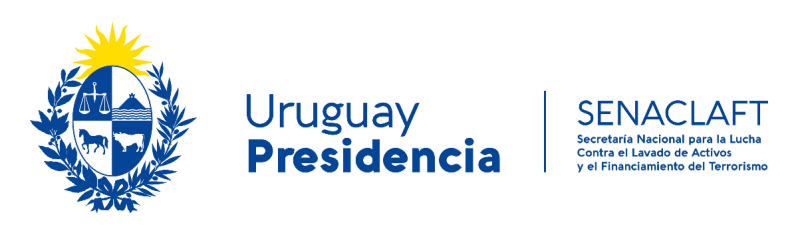 Webinar – Normativa, Debida diligencia y sanciones aplicables
DDN (artículos 44 y 80 del Decreto Nº 379/018).
PF
Datos identificatorios: Nombre y apellido completo, fecha y lugar de nacimiento, documento de identidad, domicilio, profesión, oficio o actividad principal.
PJ
Denominación, fecha y lugar de constitución, domicilio, actividad principal, nombres, apellidos y documentos de identidad de los socios o accionistas que posean como mínimo el 15% del capital integrado o su equivalente, o de los derechos de voto, o que por otros medios ejerzan el control final sobre una entidad, datos identificatorios de los directores, número de R.U.T. o su equivalente.
Documentación que acredite la representación de la sociedad, identificación de representante, PF o PJ.
Expositores
Cr.
Lic. Andrés Niemann
Observatorio de Análisis Estratégico  - SENACLAFT
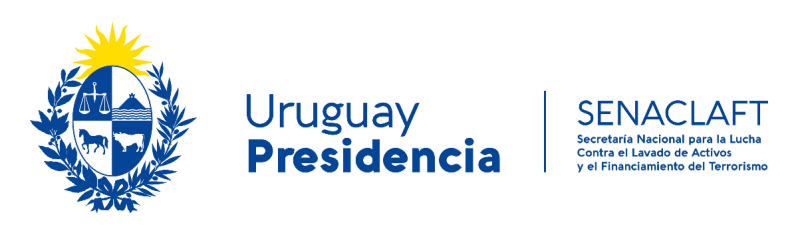 Webinar – Normativa, Debida diligencia y sanciones aplicables
Los mismos recaudos para fideicomisos, fundaciones y asociaciones civiles.
Para el caso que no se tenga que realizar DDI: carta del administrador del 	Fideicomiso, o patrimonio de afectación independiente, declarando que	realizó satisfactoriamente los procedimientos de DD, debiendo establecerse 	el origen de los fondos aportados, así como el BF.
Expositores
Cr.
Lic. Andrés Niemann
Observatorio de Análisis Estratégico  - SENACLAFT
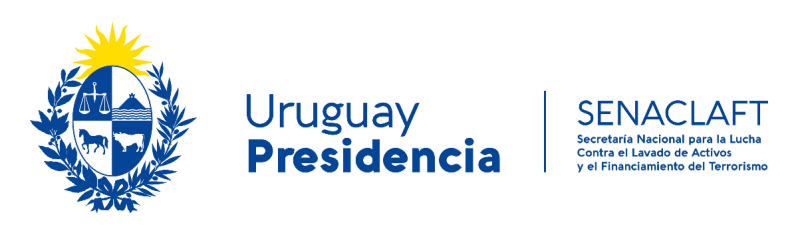 Webinar – Normativa, Debida diligencia y sanciones aplicables
En el caso de sociedades constituidas en el extranjero, que no hayan constituido representación en Uruguay y que además no desarrollen su objeto en forma habitual en el territorio de la República, se deberá requerir certificado de vigencia de la sociedad cuya fecha de expedición no podrá ser mayor a 90 días, el que podrá ser emitido por el Registro Público correspondiente o el agente registrado de la sociedad de que se trate o similar, admitiéndose la opinión legal de un estudio jurídico. 
En caso de requerirse por parte de la Senaclaft, se deberán legalizar o apostillar y traducir los documentos que en cada caso correspondan.
Expositores
Cr.
Lic. Andrés Niemann
Observatorio de Análisis Estratégico  - SENACLAFT
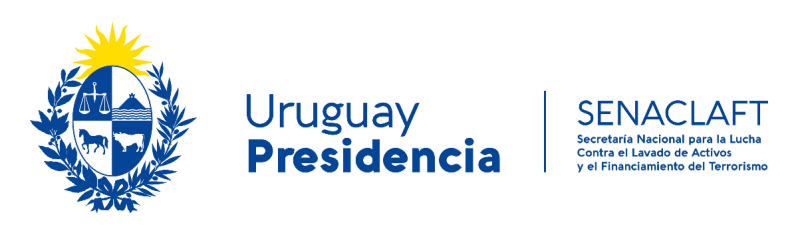 Webinar – Normativa, Debida diligencia y sanciones aplicables
Tanto para PF como para PJ:
Determinar si el cliente actúa a nombre propio o de un 3º, y en este último 	caso, verificar la representación e identificar y 	verificar la identidad de ese 3º.
Identificar al BF de la operación y tomar medidas razonables para verificar su identidad (artículo 11 literal C del Decreto 	Nº 379/018), tales como la obtención de una declaración	por escrito del BF.
Verificar las listas confeccionadas en función de las Resoluciones del Consejo de Seguridad de NNUU, que se emitan sobre la materia, puestas a disposición en la página 	web de la Senaclaft, conservando la documentación 	respaldante.
Expositores
Cr.
Lic. Andrés Niemann
Observatorio de Análisis Estratégico  - SENACLAFT
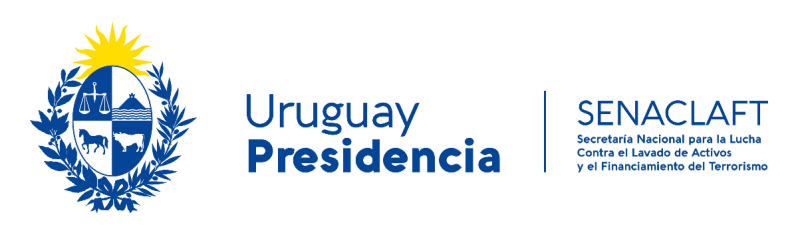 Webinar – Normativa, Debida diligencia y sanciones aplicables
Realizar una búsqueda de antecedentes de las PF o PJ, en fuentes públicas o privadas, para determinar su 	posible vinculación con actividades ilícitas o su 	pertenencia a 	otras categorías de riesgo, tales como las PEP, conservando la 	documentación respaldante.
Solicitar el volumen de ingresos o justificación sobre el origen de los fondos o información circunstanciada del mismo.
Obtener información sobre el propósito y la naturaleza de la relación comercial o la transacción a realizar.
Tomar medidas razonables tales como la obtención de una declaración por escrito para determinar si el cliente o BF es un PEP.
Expositores
Cr.
Lic. Andrés Niemann
Observatorio de Análisis Estratégico  - SENACLAFT
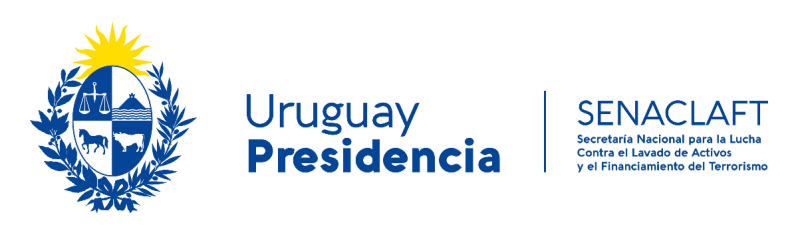 Webinar – Normativa, Debida diligencia y sanciones aplicables
DDI (artículos 46 y 82 del Decreto Nº 379/018).  Además de la información y documentación de la DDN:
Estado civil de todas las PF identificadas. Si la persona es casada o se encuentra en unión concubinaria, nombre y apellido completo y documento de identidad del cónyuge o concubino/a.
Obtener una declaración de regularidad fiscal. El SO deberá obtener además una declaración jurada del cliente, manifestando que está en cumplimiento con sus obligaciones tributarias o que su actividad está exonerada de tributos.
Lo anterior se podrá acreditar mediante:
La presentación de copias de las declaraciones juradas presentadas ante la administración tributaria.
Expositores
Cr.
Lic. Andrés Niemann
Observatorio de Análisis Estratégico  - SENACLAFT
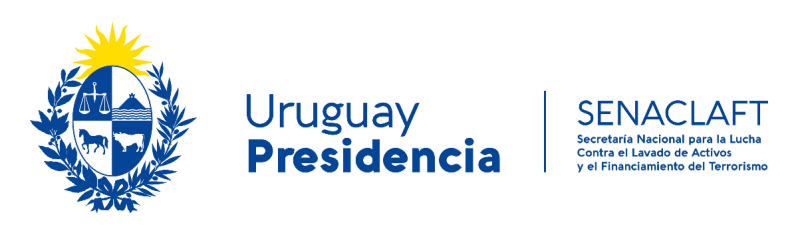 Webinar – Normativa, Debida diligencia y sanciones aplicables
Con una constancia emitida por esta, que establezca que el cliente se encuentra al día con sus obligaciones tributarias. 
Si lo anterior no fuera posible, se admitirá una carta emitida por los profesionales que lo asesoran en materia tributaria.
Expositores
Cr.
Lic. Andrés Niemann
Observatorio de Análisis Estratégico  - SENACLAFT
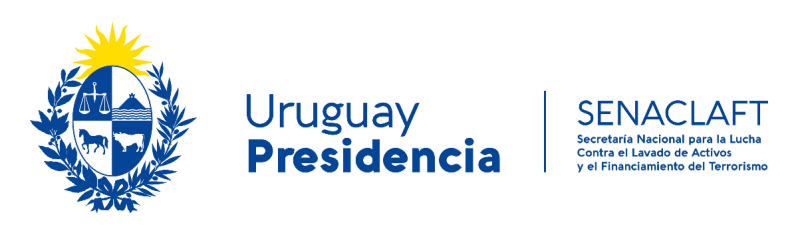 Webinar – Normativa, Debida diligencia y sanciones aplicables
Tratándose de entidades obligadas a registrarse por La ley Nº 18.930 y la Ley Nº 19.484, se deberá solicitar copia certificada de la declaración jurada presentada en el Registro del BCU.
Umbral para la DDI para Abogados
Los SO deberán intensificar los procedimientos de debida diligencia cuando la operación se realice en efectivo, cualquiera sea el monto de la misma (artículo 47 del Decreto Nº 379/018).
Expositores
Cr.
Lic. Andrés Niemann
Observatorio de Análisis Estratégico  - SENACLAFT
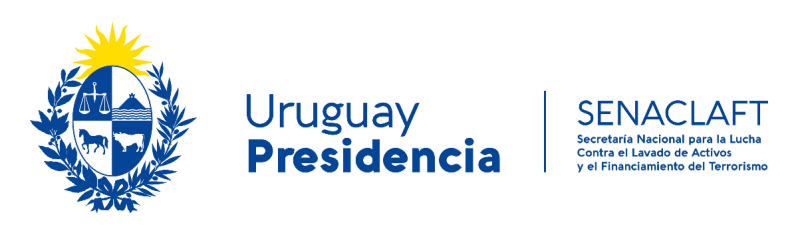 Webinar – Normativa, Debida diligencia y sanciones aplicables
El referido artículo se encuentra parcialmente derogados en forma tácita, en virtud de lo dispuesto por el inciso segundo del artíuclo 17 de la Ley N.º 19.574, en la redacción dada por el artículo 225 de la Ley Nº 19.889, en la parte que establece que se deberá aplicar DDI para transacciones que se realicen utilizando instrumentos bancarios, cuando el monto sea superior a U$S 300.000 o su equivalente en otras monedas.
Medidas especiales para el Sector Proveedores de Servicio (Art. 83 del Decreto 379/018)
Al momento de la inscripción en el RSO los accionistas y directores nominales deberán relevar la identidad de su nominador e informar las sociedades a las que se les presta servicio.
Expositores
Cr.
Lic. Andrés Niemann
Observatorio de Análisis Estratégico  - SENACLAFT
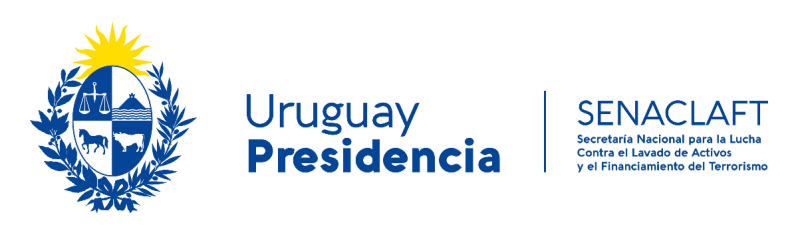 Webinar – Normativa, Debida diligencia y sanciones aplicables
6. Procedimiento administrativo sancionatorio. Esquema (Decreto Nº 500/991).
Fiscalización in situ o extra situ. Solicitud de la debida diligencia realizada.
Informe de Fiscalización y posterior informe de Asesoría Jurídica.
En caso de haberse detectado incumplimientos, resolución dando vista al interesado con plazo de 10 días habiles.
Notificación de la vista otorgada.
Posibilidad de presentación de descargos, proponer prueba y diligenciamiento de la misma, de haberse así solicitado.
Nuevo informe de fiscalización y posterior informe de Asesoría Jurìdica.
Resolución del Jerarca de la Senaclaft.
Notificación de la resolución definitiva.
Expositores
Cr.
Lic. Andrés Niemann
Observatorio de Análisis Estratégico  - SENACLAFT
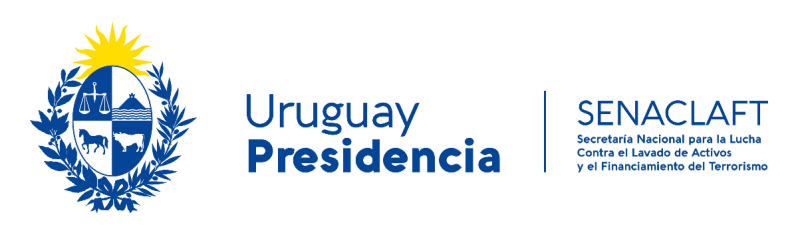 Webinar – Normativa, Debida diligencia y sanciones aplicables
7. Sanciones (artículo 13, inciso 5º de la Ley Nº 19.574).
El incumplimiento de las obligaciones previstas para los SO por el artículo 13, inciso 5º de la Ley N.º 19.574, determinará la aplicación de sanciones por parte de la Senaclaft.
Dichas sanciones se aplicarán apreciando la entidad de la infracción y los antecedentes del infractor y consistirán en apercibimiento, observación, multa o suspensión del SO cuando corresponda, en forma temporaria, o con previa autorización judicial, en forma definitiva.
Las suspensiones temporarias no podrán superar el límite de tres meses.
El monto de las multas se graduará entre un mínimo de 1.000 UI y un máximo de 20.000.000 UI según las circunstancias del caso, la conducta y el volumen de negocios habituales del infractor.
Expositores
Cr.
Lic. Andrés Niemann
Observatorio de Análisis Estratégico  - SENACLAFT
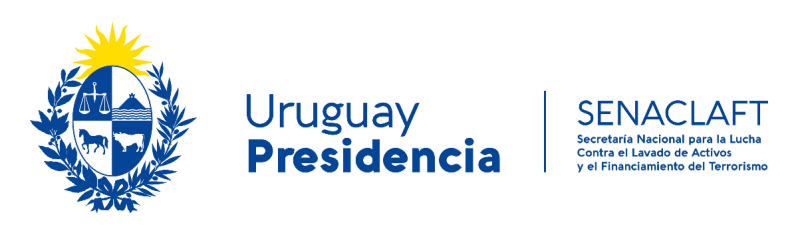 Webinar – Normativa, Debida diligencia y sanciones aplicables
¡¡¡MUCHAS GRACIAS!!!
Expositores
Cr.
Lic. Andrés Niemann
Observatorio de Análisis Estratégico  - SENACLAFT
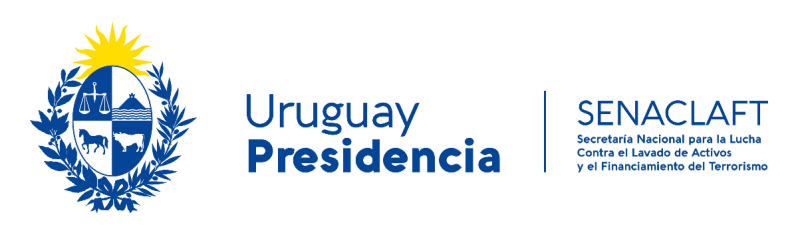